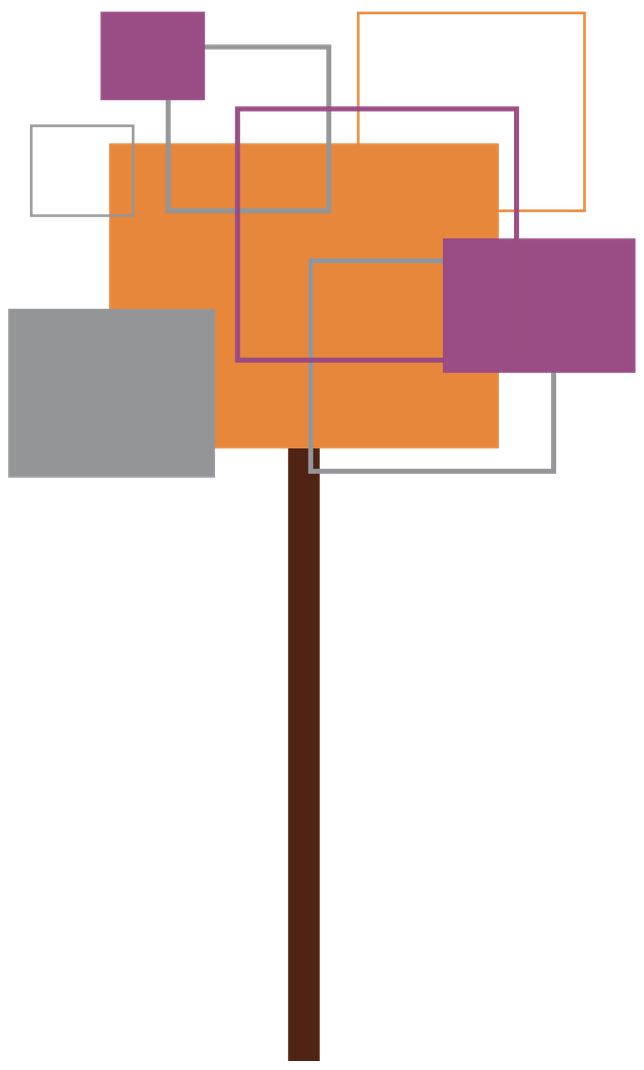 Eliciting Examples of Theories in Practice: A Methodological Discussion
Amy VanScoy, Tanja Merčun, 
Africa Hands, Katarina Švab, and Maja Kuhar
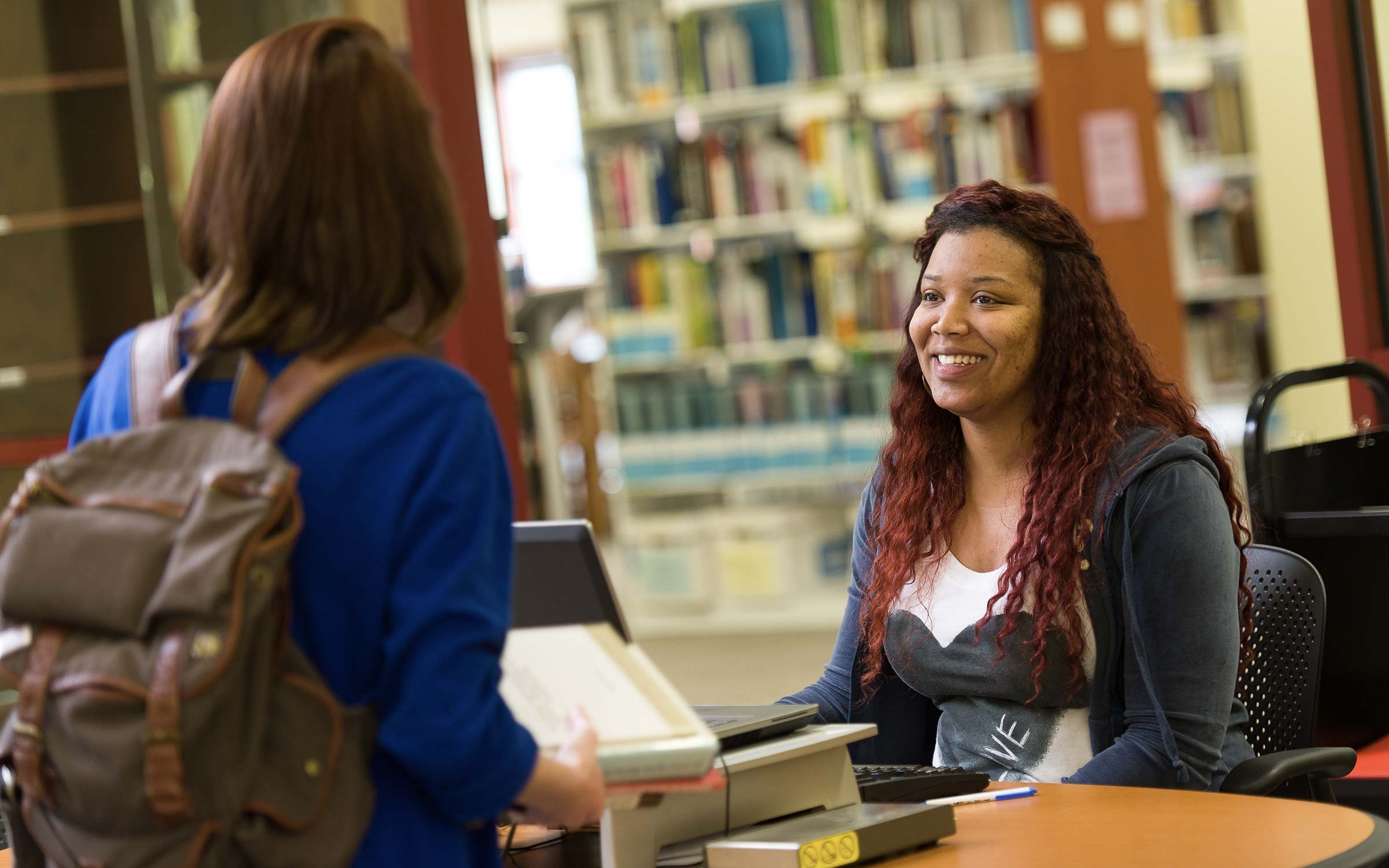 Theory/Practice Gap
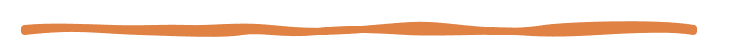 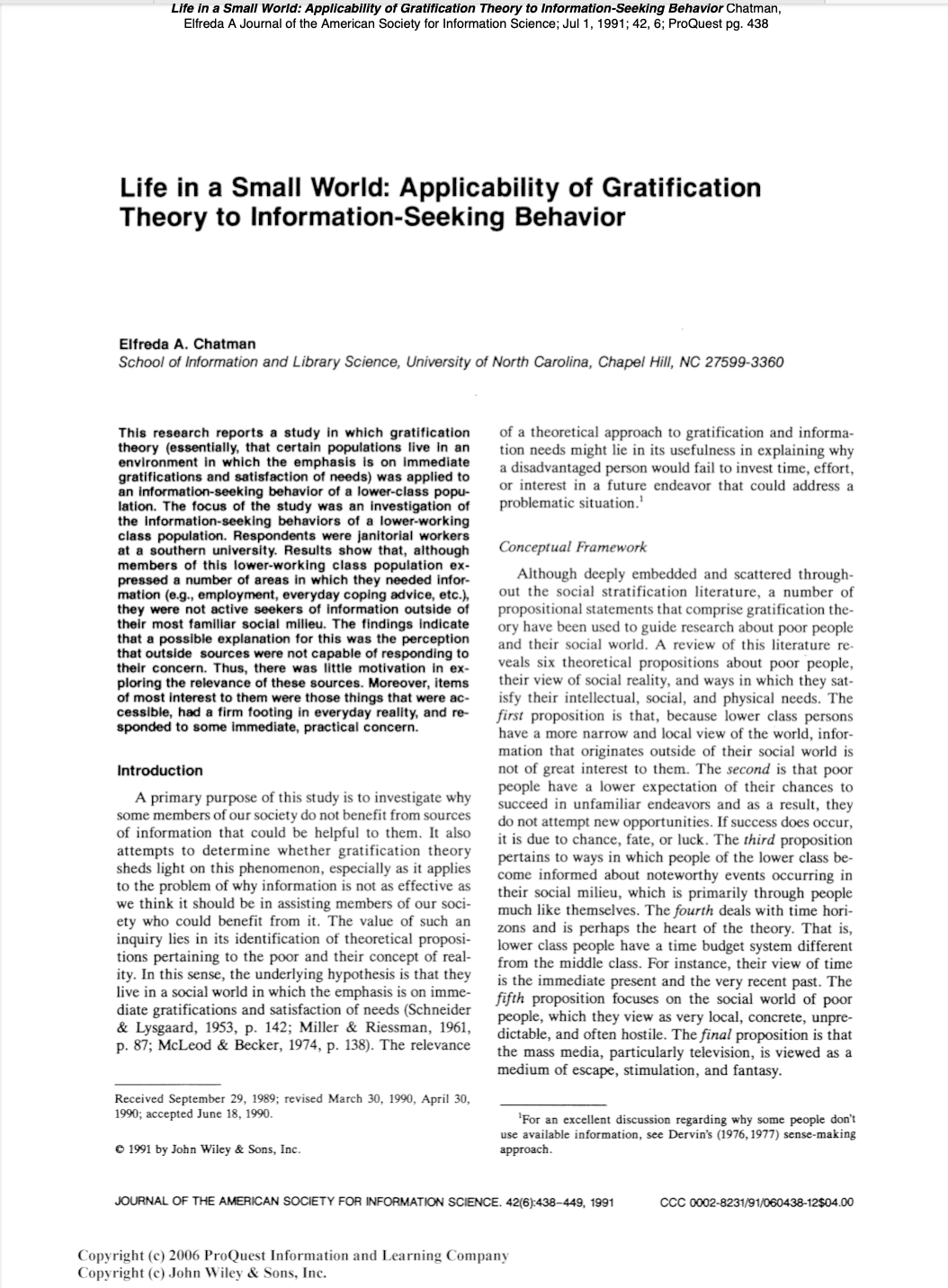 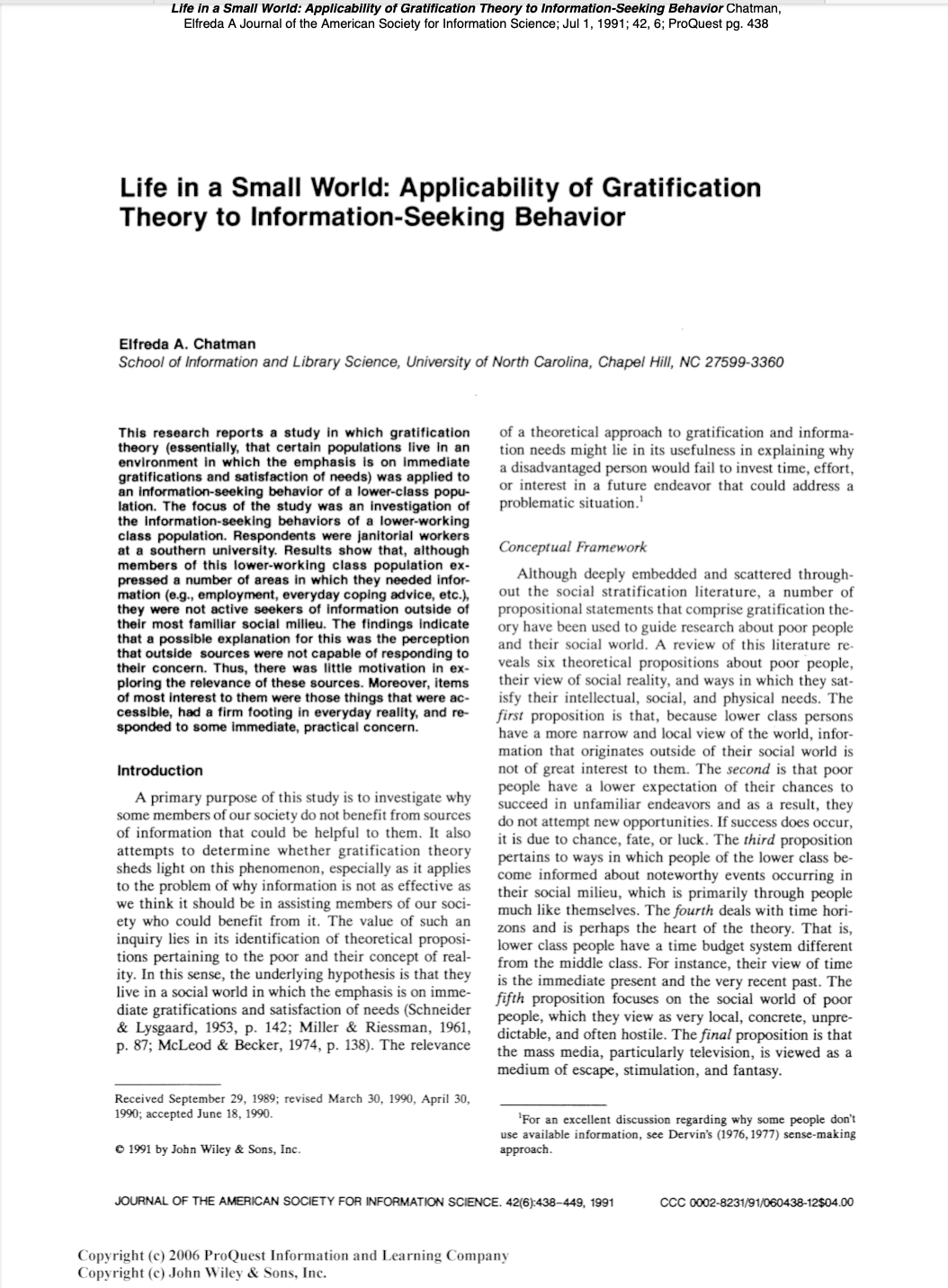 Research Questions
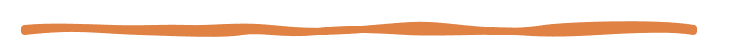 How familiar are public librarians who provide information services with information behaviour theories, models, and concepts?

To what extent do public librarians use these theories, models, and concepts in their reference practice?

How does familiarity with and use of information behaviour theories, models, and concepts differ by country?
Previous research on knowledge/use of theory
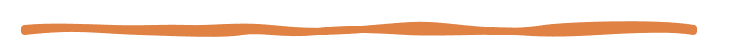 Survey  (familiarity with critical theory)
Interviews   (relevance of open access theory) 
Observation of teaching
Discussion of scenarios
Guided reflection
Written narratives
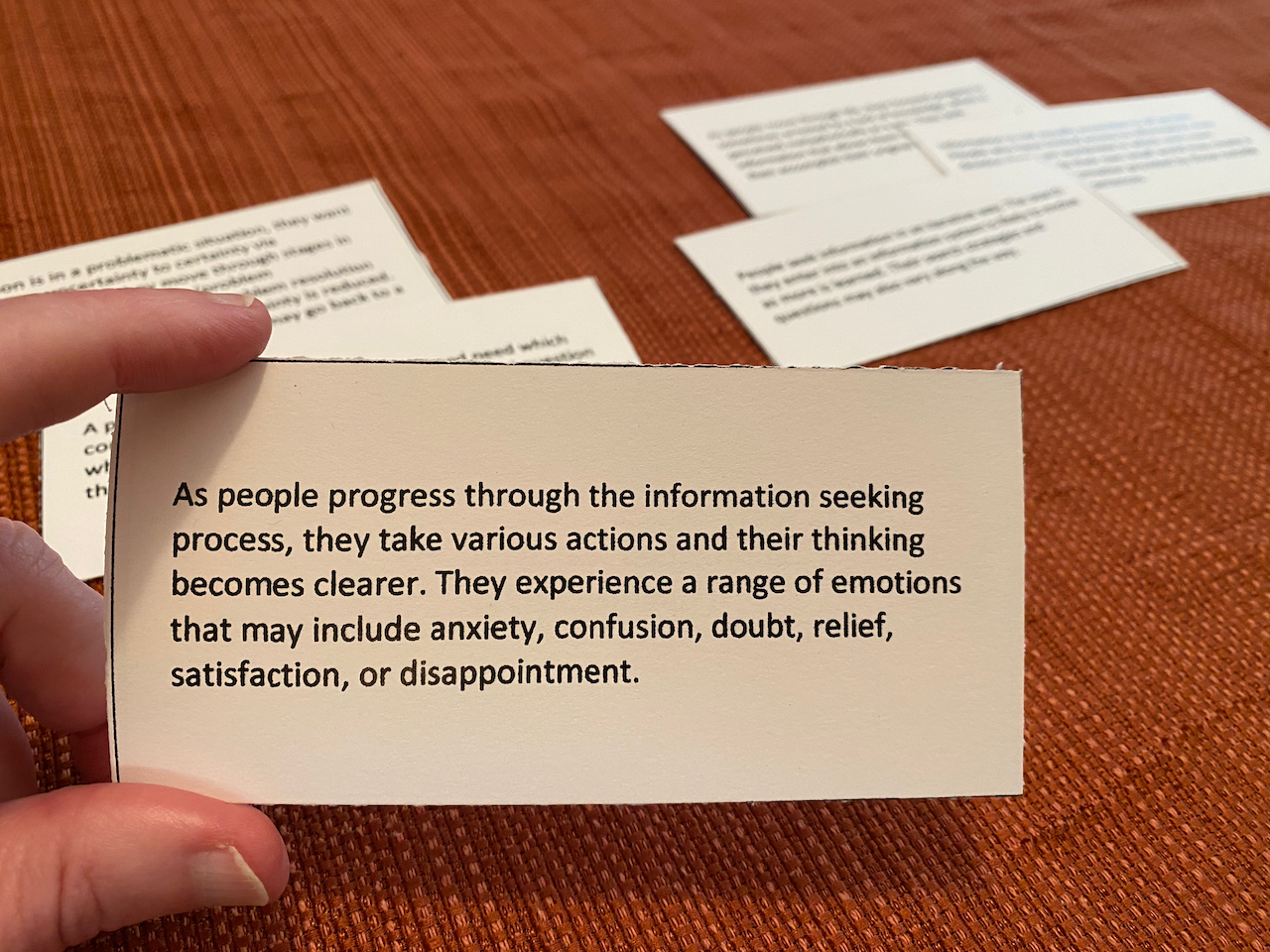 Making the Abstract Concrete
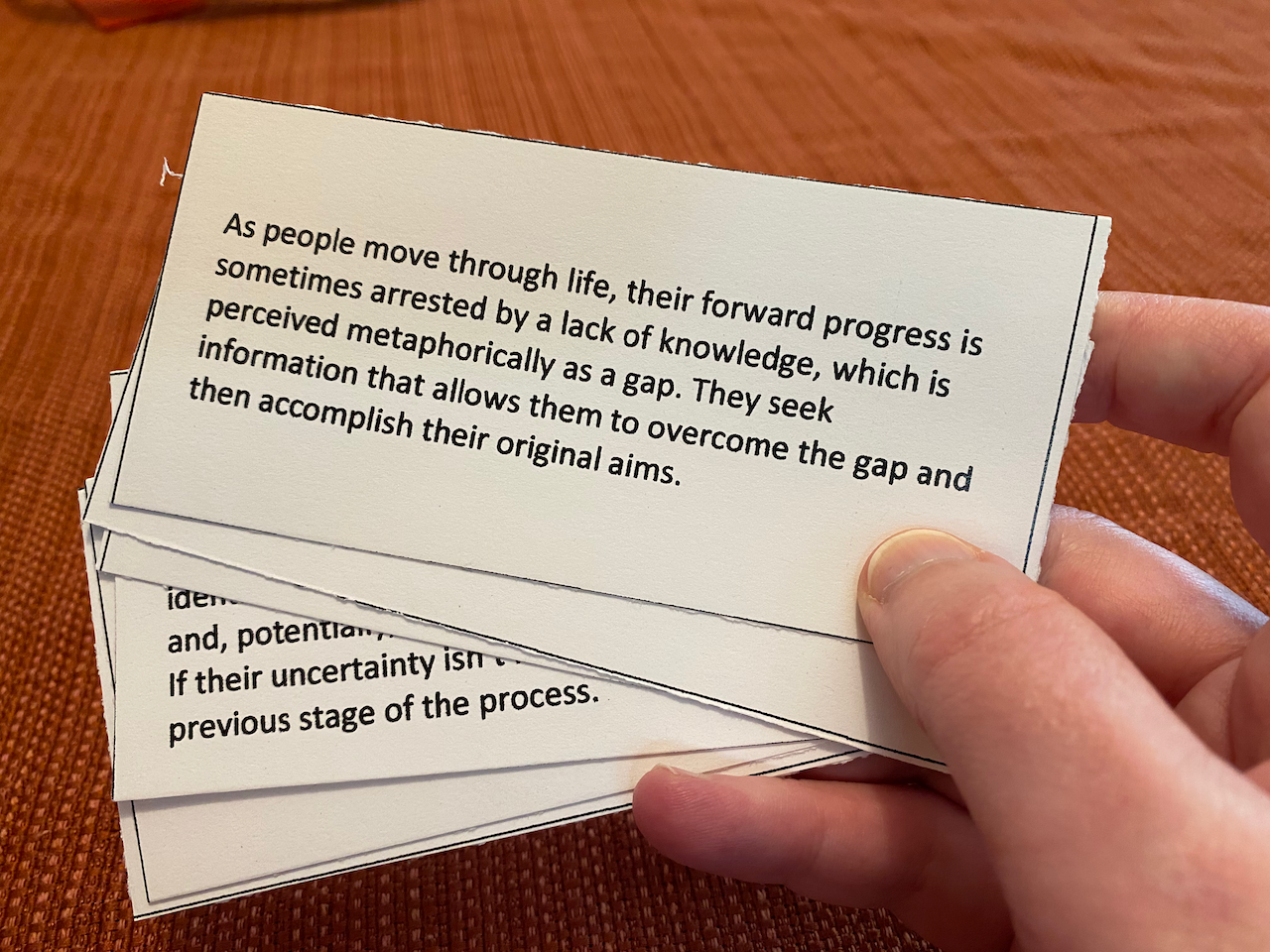 Using Plain Language
Thank you to our experts!
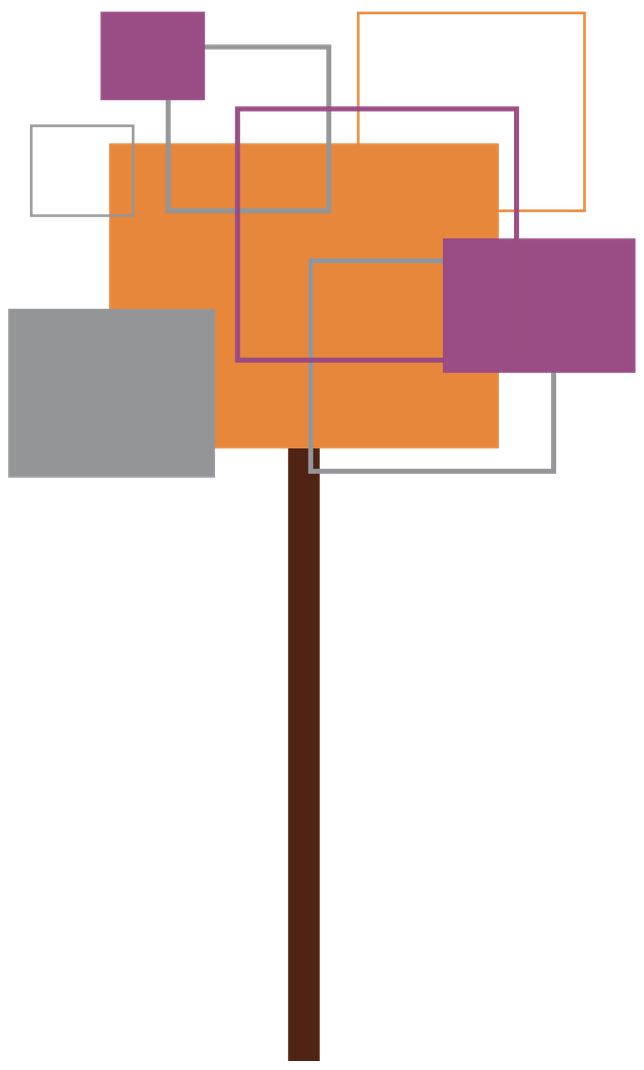 Jenna Hartel, University of Toronto
Heidi Julien, University of Buffalo
Polona Vilar, University of Ljubljana
Maja Žumer, University of Ljubljana
Focus on Information Behaviour
Eliciting Examples of Theories in Practice: A Methodological Discussion
VanScoy, Merčun Kariž, Hands, Kumar, and Švab
Theories, models, & concepts used
Information search process (Kuhlthau, 1991) 
Sense-making (Dervin, 1992)
Information need (Taylor, 1968)
Berrypicking (Bates, 1989)
Imposed query (Gross, 1995) 
Information poverty (Chatman, 1996)
Everyday life information seeking (Savolainen, 1995)
Model of information seeking (Wilson, 1999)
Anomalous states of knowledge (Belkin, 1982)
Information seeking model (Ellis, 1989)
Bounded rationality (Simon, 1955)
Gratification theory (Chatman, 1991)
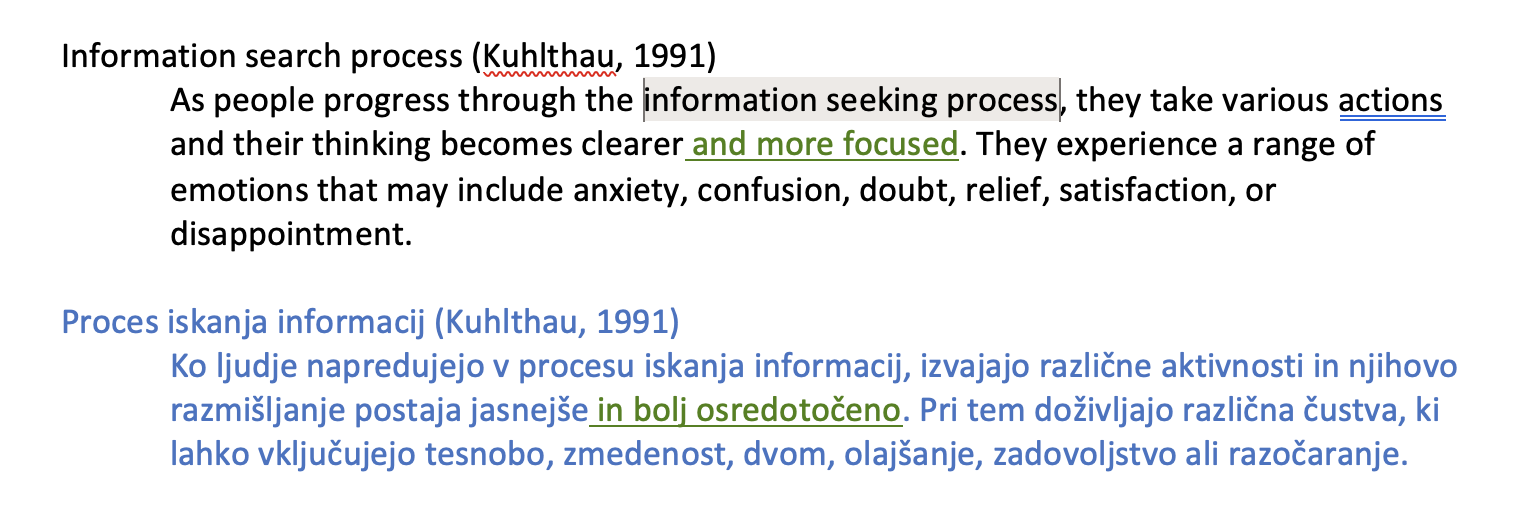 Cross-cultural differences
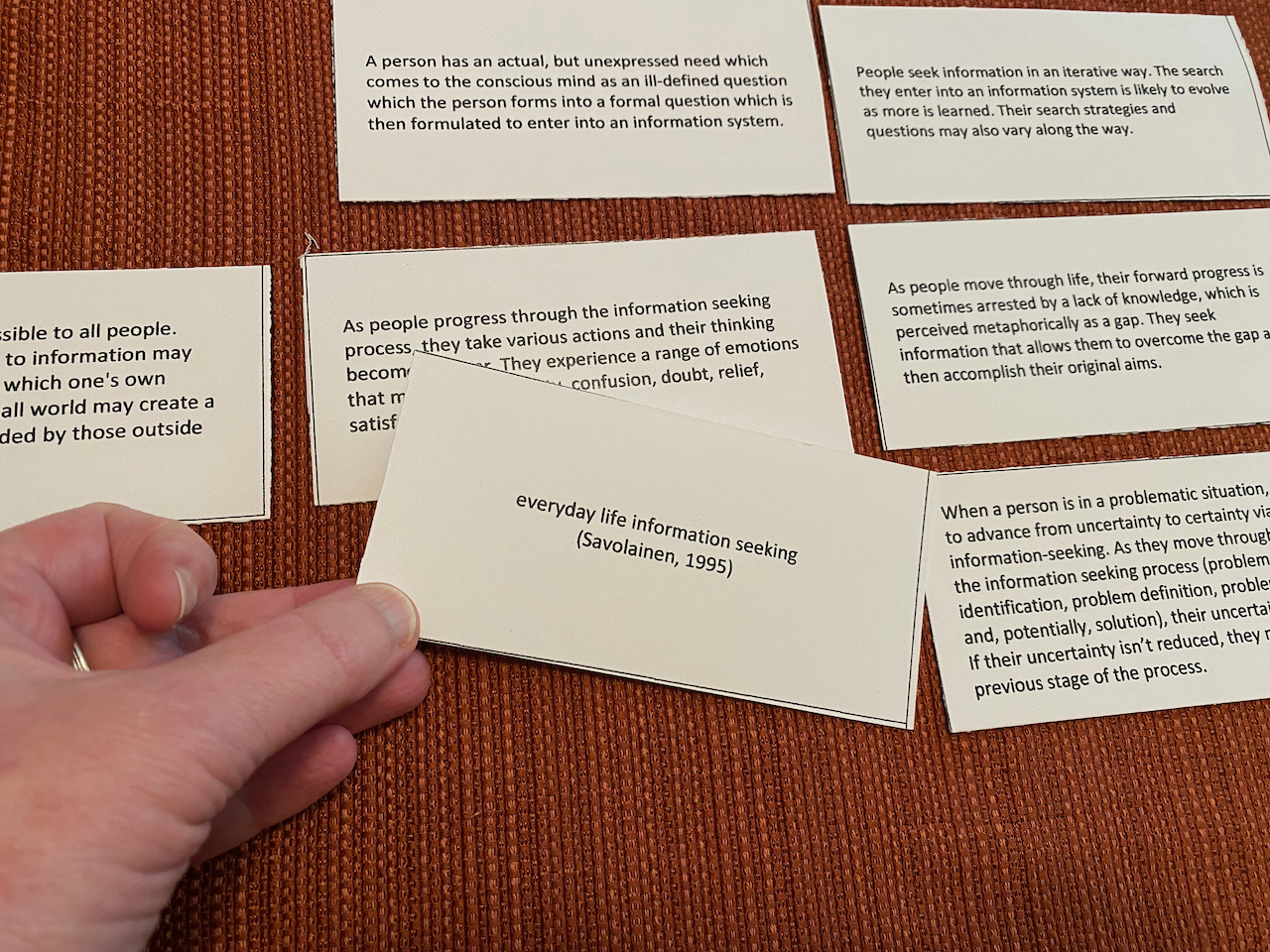 Pilot Study
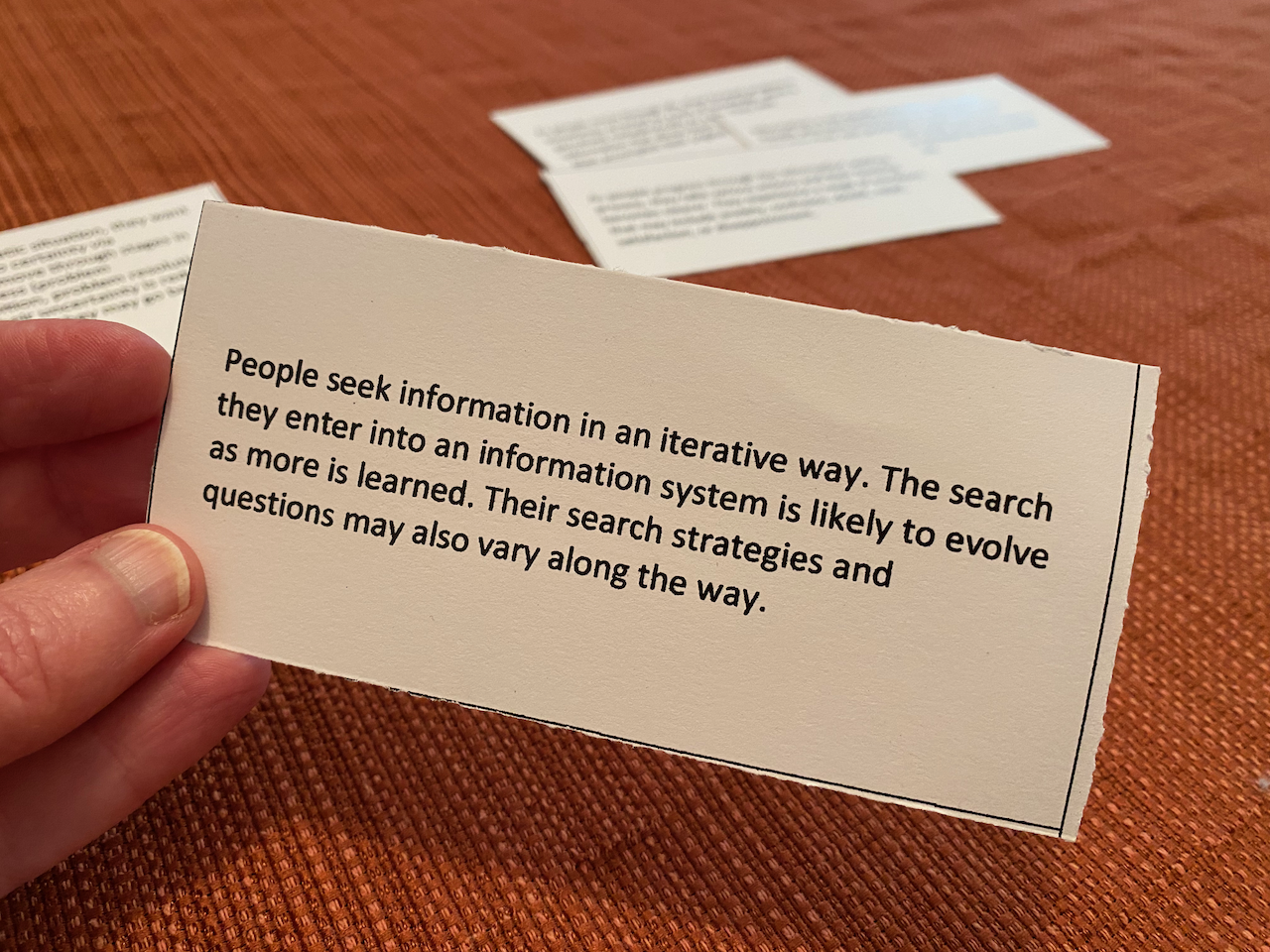 Pilot Study
Eliciting Examples of Theories in Practice: A Methodological Discussion
Amy VanScoy			vanscoy@buffalo.edu
Tanja Merčun 			mercunt@ff.uni-lj.si
Africa Hands
Katarina Švab
Maja Kuhar